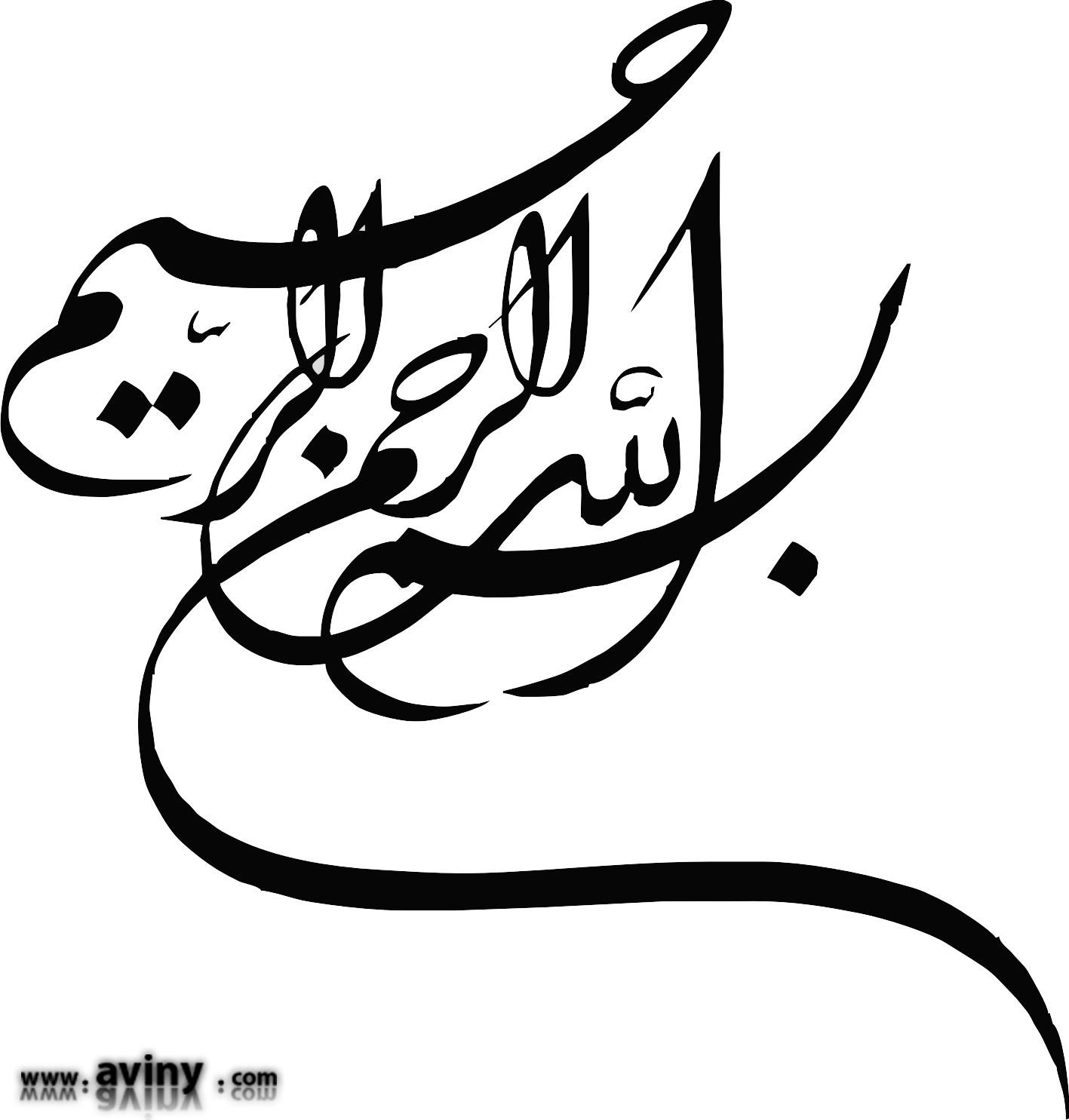 حل تمرین بلورشناسی
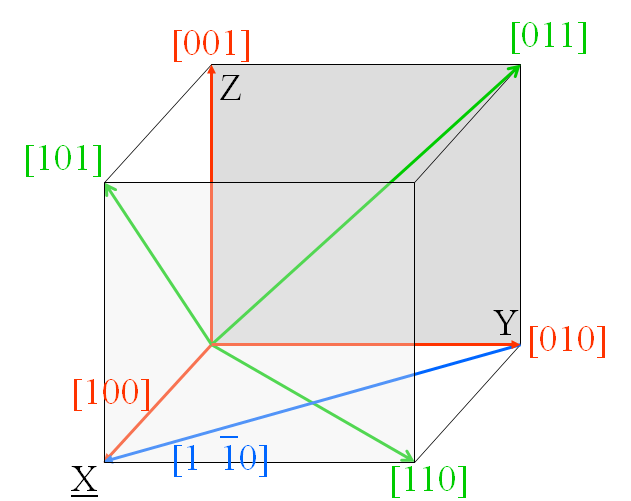 جلسه پنجم
حل تمرین بلورشناسی
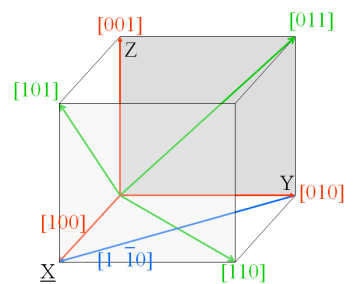 جلسه پنجم
1
مقدمات بلورشناسی
7
قواعد بلورشناسی و تقارن ها
2
انواع بلورها
8
تصاویر استریوگرافیک 1
3
محاسبات بلورشناسی 1
9
تصاویر استریوگرافیک 2
4
شبکه های یونی
10
اشعه ایکس در بلورشناسی 1
5
مختصات بلورشناسی 1
11
اشعه ایکس در بلورشناسی 2
6
مختصات و محاسبات بلورشناسی 2
12
مرور
حل تمرین بلورشناسی
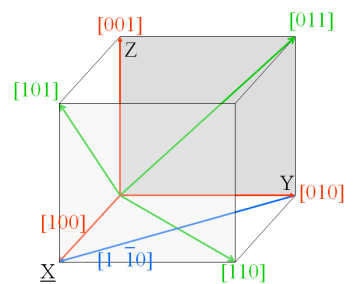 جلسه پنجم
کلاس پلاس
طرح کریستال
مختصات بلورشناسی
گروه بندی
برنامه ریزی
اشکالات اجرا
محورهای بلورشناسی
نام گذاری میلر
جهات و صفحات بلورشناسی
حل تمرین بلورشناسی
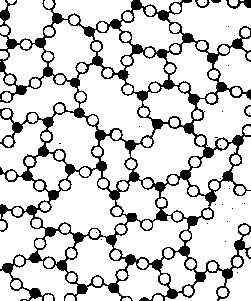 جلسه اول
نظم اتمی مواد
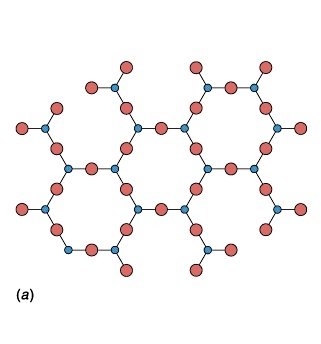 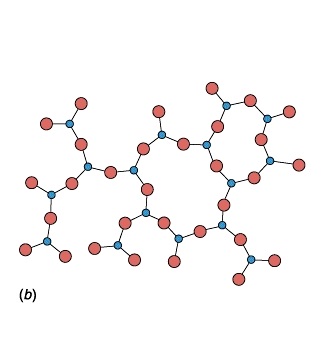 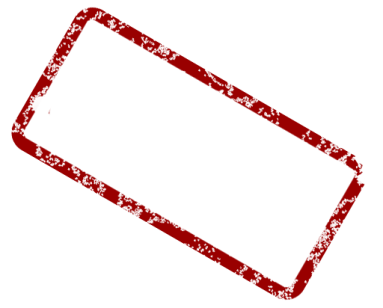 مرور
انواع بلورها
بلورین
بی شکل
Crystalline
دارای نظم بلند برد
Long Range Order
Amorphous
دارای نظم کوتاه برد
Short Range Order
1
حل تمرین بلورشناسی
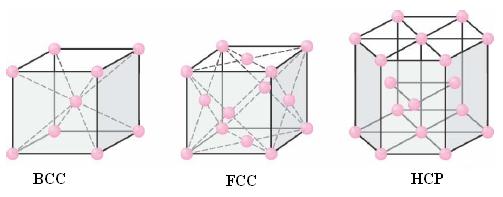 جلسه دوم
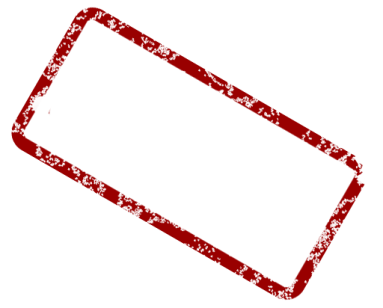 مرور
انواع بلورها
2
حل تمرین بلورشناسی
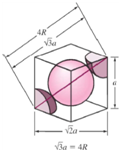 جلسه سوم
محاسبات ماده بالک
محاسبه چگالی نظری
محاسبه ثابت شبکه
پیش بینی شبکه بلوری
تغییر حجم در استحاله های فازی
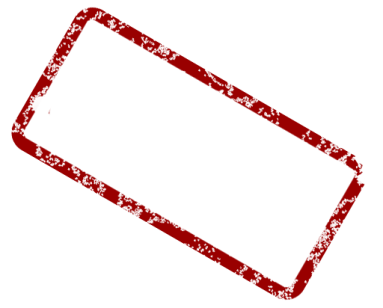 مرور
محاسبات بلورشناسی
3
حل تمرین بلورشناسی
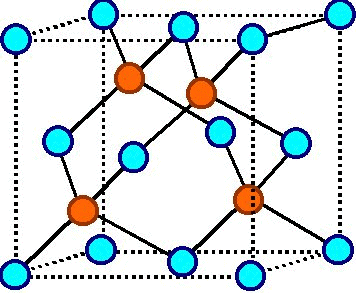 جلسه چهارم
فضاهای بی نشین
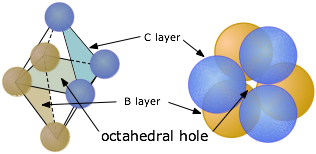 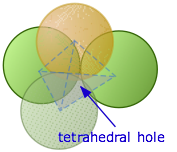 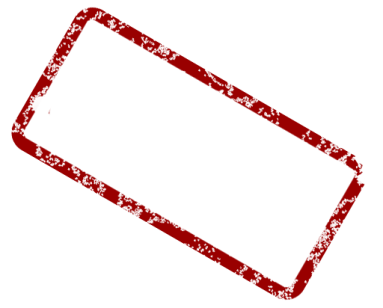 مرور
شبکه های یونی
4
حل تمرین بلورشناسی
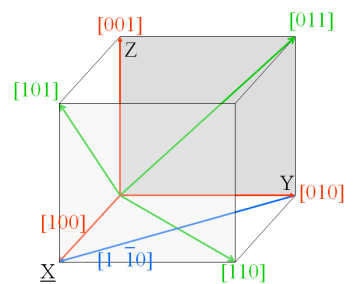 جلسه پنجم
مختصات بلورشناسی
β
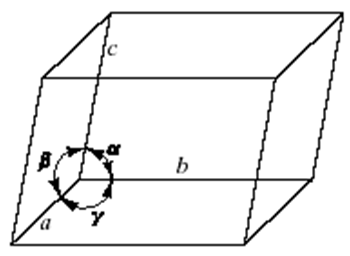 مختصات بلورشناسی
a
b
c
γ
α
5
حل تمرین بلورشناسی
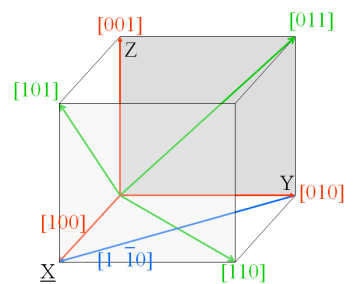 جلسه پنجم
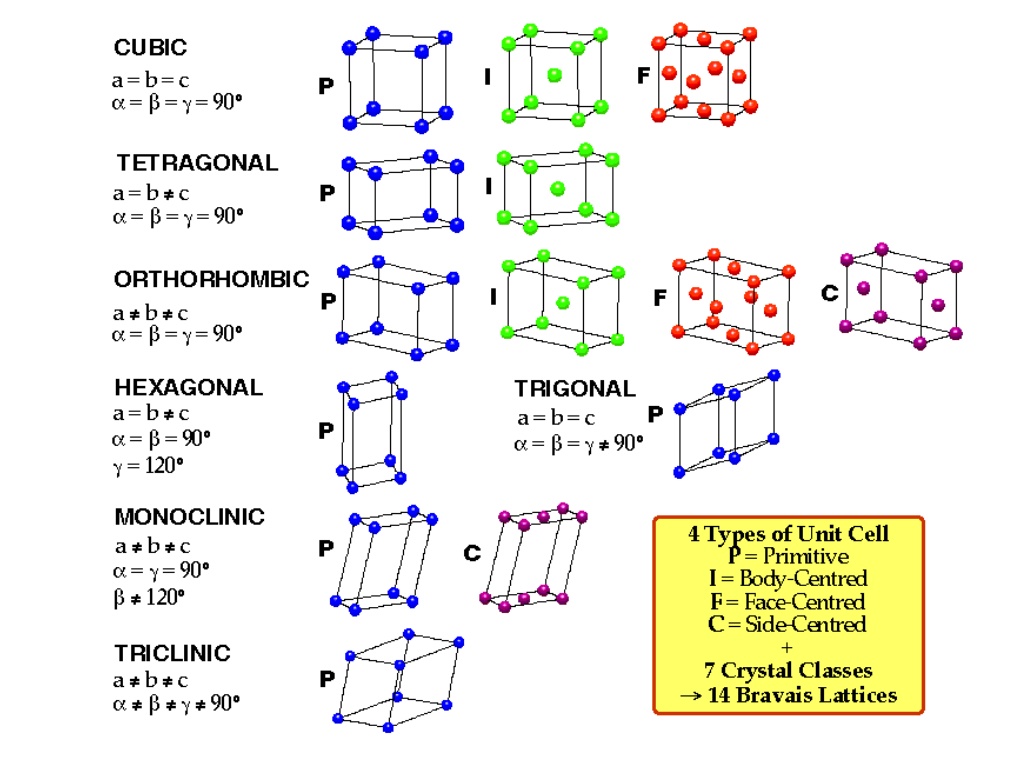 مختصات بلورشناسی
تعریف شبکه های بلوری
مختصات بلورشناسی
6
حل تمرین بلورشناسی
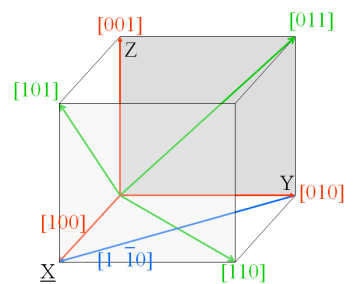 جلسه پنجم
مختصات بلورشناسی
اشکال مختصاتی
مختصات بلورشناسی
صفحه
خط
نقطه
7
حل تمرین بلورشناسی
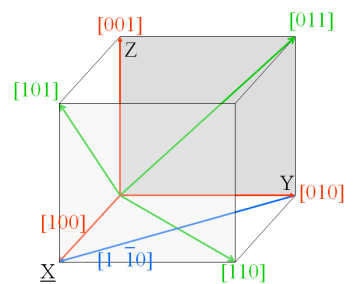 جلسه پنجم
مختصات بلورشناسی
c
اشکال مختصاتی
مختصات بلورشناسی
نقطه
b
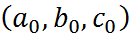 a
8
حل تمرین بلورشناسی
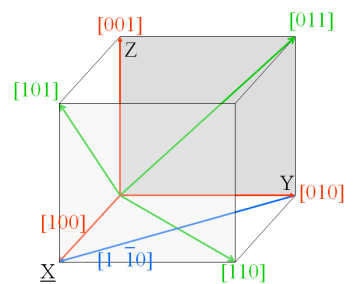 جلسه پنجم
مختصات بلورشناسی
c
اشکال مختصاتی
مختصات بلورشناسی
جهت
b
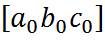 a
9
حل تمرین بلورشناسی
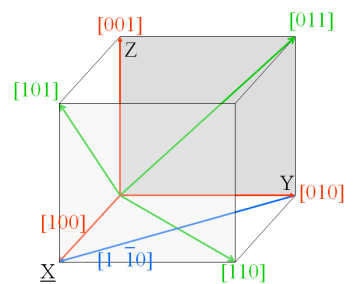 جلسه پنجم
مختصات بلورشناسی
c
اشکال مختصاتی
b
مختصات بلورشناسی
a
جهت
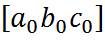 10
حل تمرین بلورشناسی
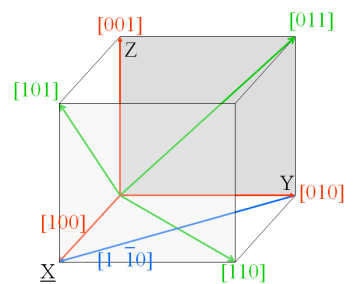 جلسه پنجم
مختصات بلورشناسی
c
اشکال مختصاتی
b
مختصات بلورشناسی
a
خانواده جهات
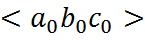 11
حل تمرین بلورشناسی
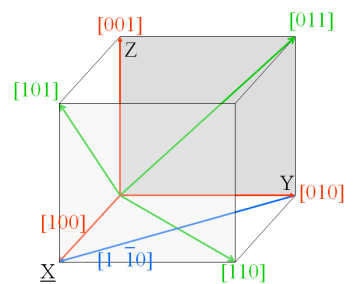 [011]
[001]
جلسه پنجم
Z
[101]
مختصات بلورشناسی
جهات مهم
Y
[010]
مختصات بلورشناسی
[100]
[111]
[110]
X
[110]
12
حل تمرین بلورشناسی
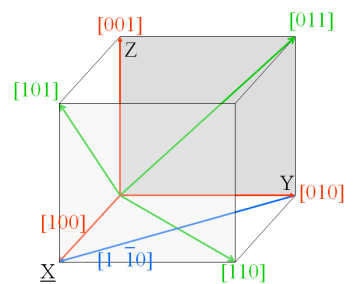 جلسه پنجم
مختصات بلورشناسی
c
اشکال مختصاتی
مختصات بلورشناسی
صفحه
b
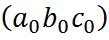 a
13
حل تمرین بلورشناسی
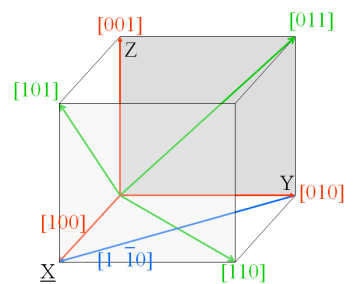 جلسه پنجم
مختصات بلورشناسی
اشکال مختصاتی
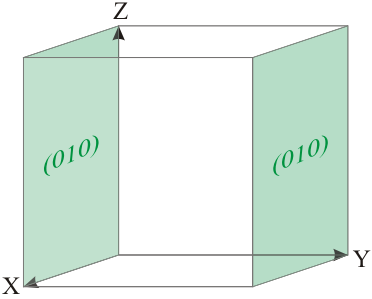 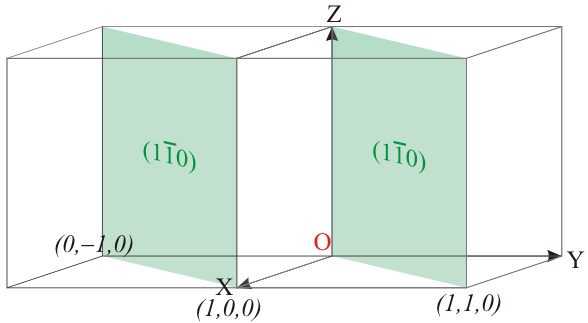 مختصات بلورشناسی
14
حل تمرین بلورشناسی
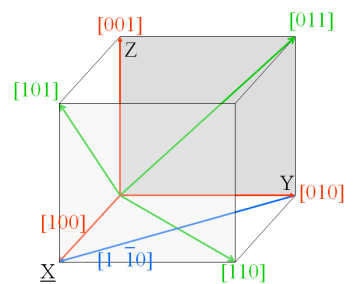 جلسه پنجم
مختصات بلورشناسی
اشکال مختصاتی
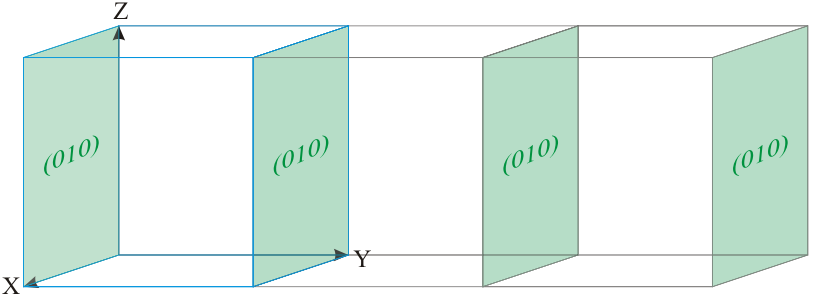 مختصات بلورشناسی
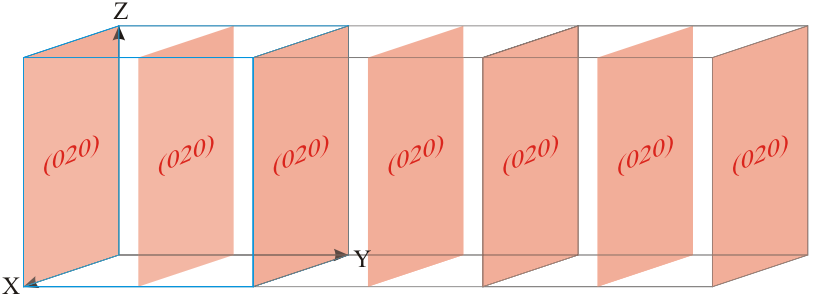 15
حل تمرین بلورشناسی
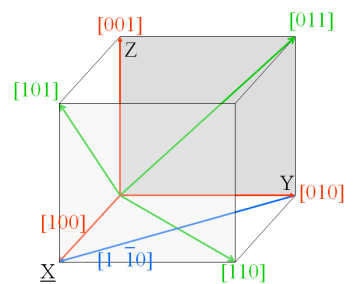 جلسه پنجم
مختصات بلورشناسی
c
اشکال مختصاتی
مختصات بلورشناسی
خانواده صفحات
b
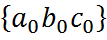 a
16
حل تمرین بلورشناسی
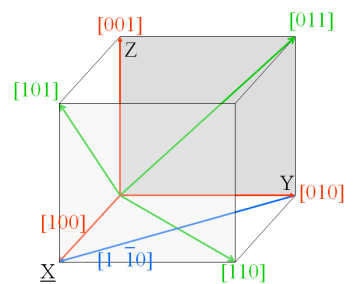 جلسه پنجم
مختصات بلورشناسی
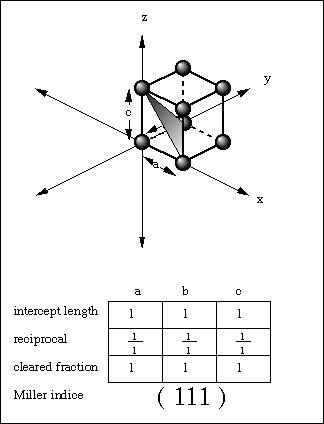 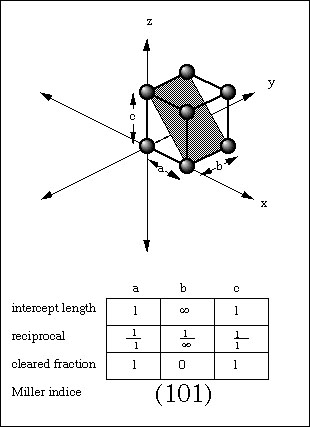 صفحات مهم
مختصات بلورشناسی
17
حل تمرین بلورشناسی
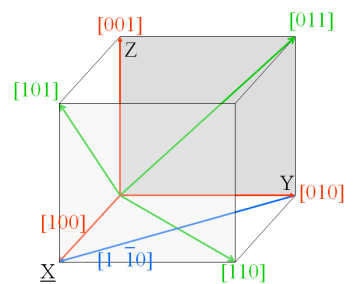 جلسه پنجم
مختصات بلورشناسی
مختصات میلر
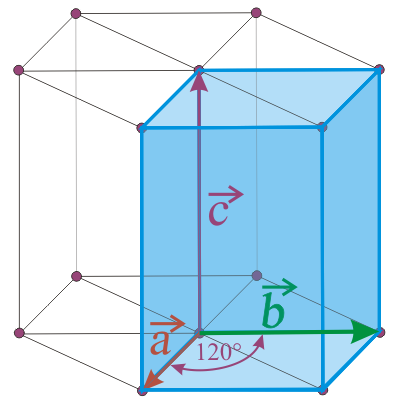 مختصات بلورشناسی
18
حل تمرین بلورشناسی
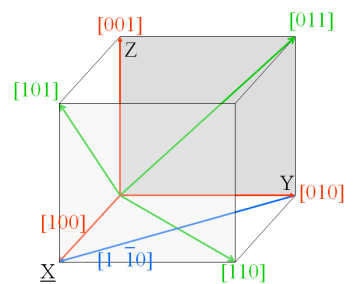 جلسه پنجم
مختصات بلورشناسی
مختصات میلر-براویس
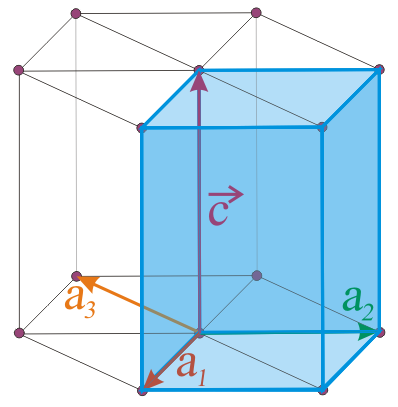 مختصات بلورشناسی
a1 + a2 = - a3
19
حل تمرین بلورشناسی
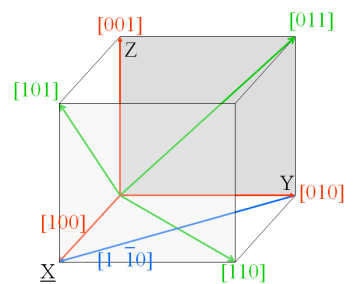 جلسه پنجم
مختصات بلورشناسی
مختصات صفحات
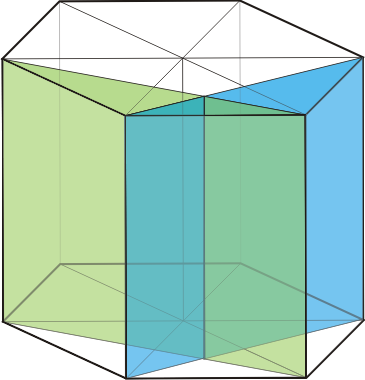 مختصات بلورشناسی
20
حل تمرین بلورشناسی
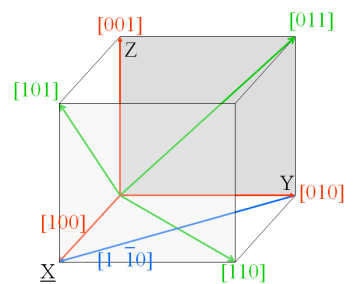 جلسه پنجم
مختصات بلورشناسی
مختصات صفحات
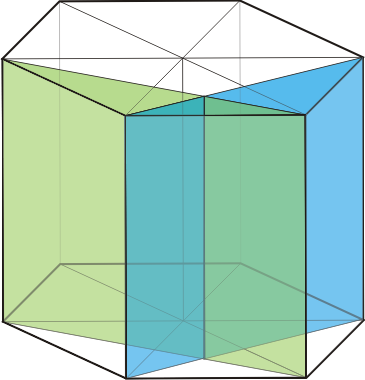 (1 12  0)
مختصات بلورشناسی
(2 11  0 )
21
حل تمرین بلورشناسی
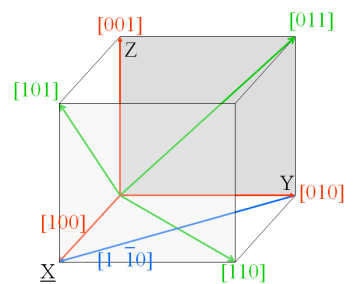 جلسه پنجم
مختصات بلورشناسی
مختصات صفحات
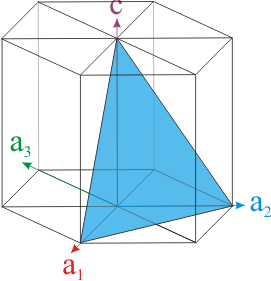 مختصات بلورشناسی
22
حل تمرین بلورشناسی
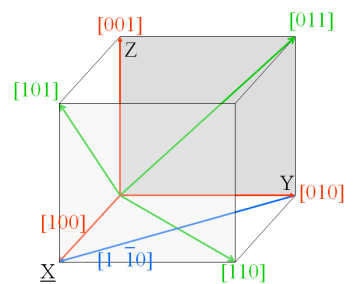 جلسه پنجم
مختصات بلورشناسی
مختصات صفحات
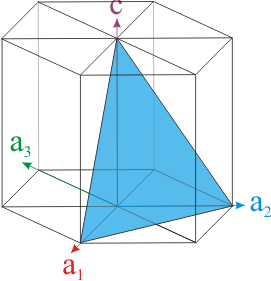 مختصات بلورشناسی
(1 12  1)
23
حل تمرین بلورشناسی
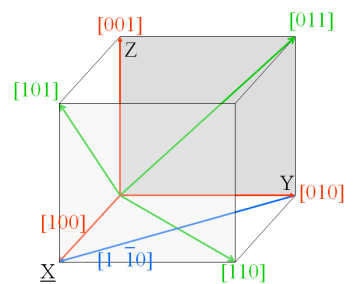 جلسه پنجم
مختصات بلورشناسی
مختصات صفحات
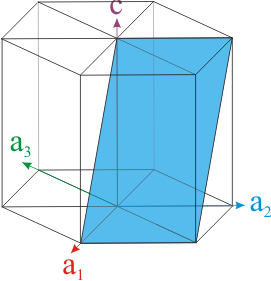 مختصات بلورشناسی
24
حل تمرین بلورشناسی
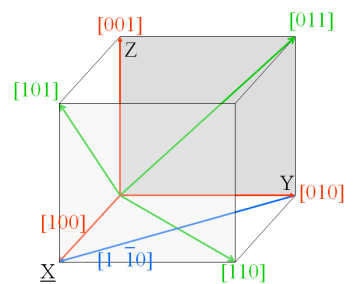 جلسه پنجم
مختصات بلورشناسی
مختصات صفحات
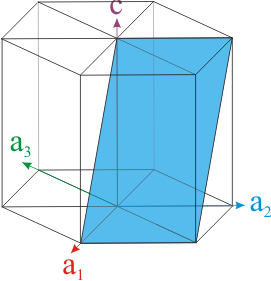 مختصات بلورشناسی
(1 01  1)
25
حل تمرین بلورشناسی
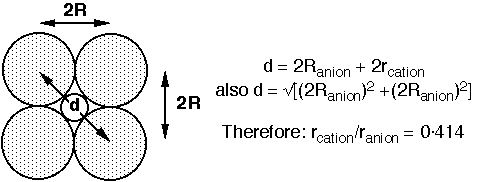 جلسه ششم
کلاس پلاس
کلاس پلاس
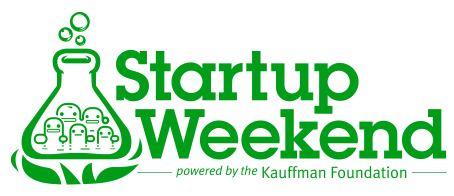 مختصات و محاسبات بلورشناسی 2
TED
داوطلبانه اجباری
داوطلبانه اجباری
؟؟؟
؟؟؟
؟؟؟
انباشتگی و چگالی
نسبت شعاعها
حل تمرین بلورشناسی
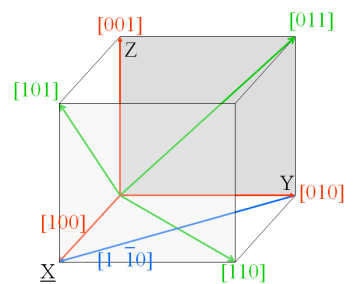 جلسه پنجم
و بی نگاه تو نتوانم رفت ...
الهی! دانایی ده که از راه نیفتیم و بینایی ده که در چاه نیفتیم.